НИЦ «СТРОИТЕЛЬСТВО»НИИЖБ им. А.А. Гвоздева
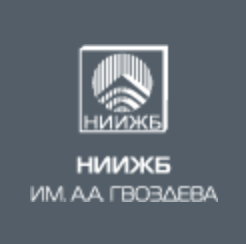 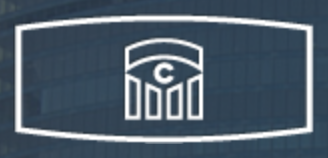 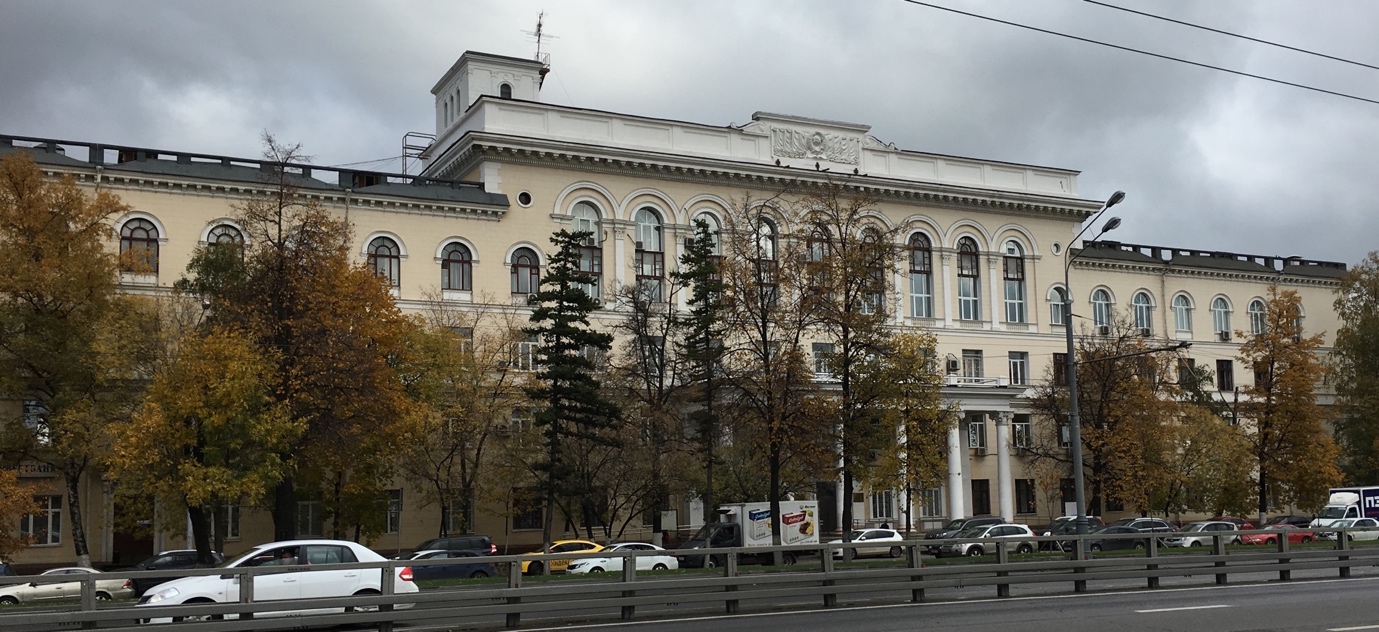 Председатель зеркального комитета ИСО/ТК71, Елшина Л.И.
1
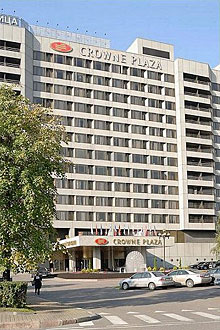 Тема:
О работе экспертов ТК 465 «Строительство» в ИСО/ТК 71 «Бетон, железобетон и преднапряженный железобетон»
Организация работы технических подкомитетов 
ПК1, ПК3, ПК4, ПК5, ПК6, ПК7, ПК8
2
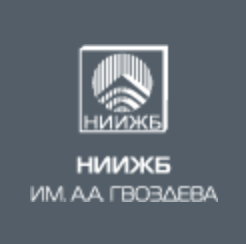 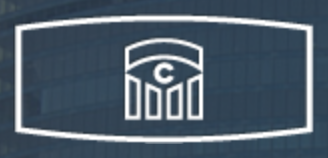 ИСО ТК71. БЕТОН, ЖЕЛЕЗОБЕТОН, ПРЕДНАПРЯЖЕННЫЙ ЖЕЛЕЗОБЕТОН
Состав комитета:

38 –полноправных членов

58 – наблюдателей

Секретариат: ANSI (American National Standard Inst.), Farmington, Michigan
3
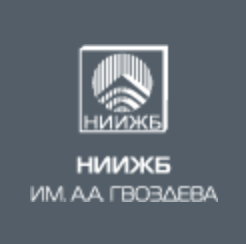 [Speaker Notes: Основан – 1947 год
Приостановлена работа – 1987 год (5-е заседание)
Возобновлена работа – 1993 год по инициативе ACI; Секретариат – ANSI (American  National Standard Institute)
C 2000 года заседания проводятся ежегодно]
ТК 71. ПОДКОМИТЕТЫ
4
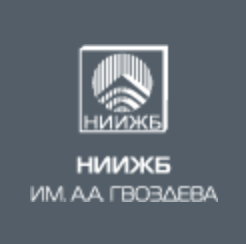 [Speaker Notes: В ТК71 входят следующие подкомитеты: (читать сослайда)

 ISO/TC 98/SC 2 Reliability of structures
1995г. – создание подкомитета SC5 «Правила упрощенного расчета бетонных конструкций»
1998г - создание подкомитета SC6 «Нетрадиционные армирующие материалы для бетонных конструкций»
2000г. – предложено создание подкомитета по расчетному обоснованию долговечности конструкций (Service Life Design of Concrete Structures) - в 2003году инициатива приостановлена до разработки соответствующих документов в FIB (“Model Code on Service Life design of Concrete Structures). Комитет в ИСО не был создан
2003г - создание подкомитета SC7 «Техническое обслуживание и текущий ремонт бетонных конструкций»
Sc2 ПРАВИЛА ПРОЕКТИРОВАНИЯ (НЕ ФУНКЦИОНИРУЕТ)
 Росстандарт стал полноправным членом подкомитетов с _________-сего года]
Состав ответственных экспертов российских зеркальных подкомитетов
5
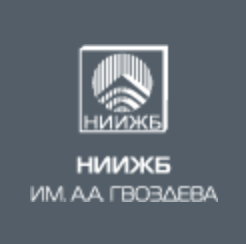 [Speaker Notes: В ТК71 входят следующие подкомитеты: (читать сослайда)

 ISO/TC 98/SC 2 Reliability of structures
1995г. – создание подкомитета SC5 «Правила упрощенного расчета бетонных конструкций»
1998г - создание подкомитета SC6 «Нетрадиционные армирующие материалы для бетонных конструкций»
2000г. – предложено создание подкомитета по расчетному обоснованию долговечности конструкций (Service Life Design of Concrete Structures) - в 2003году инициатива приостановлена до разработки соответствующих документов в FIB (“Model Code on Service Life design of Concrete Structures). Комитет в ИСО не был создан
2003г - создание подкомитета SC7 «Техническое обслуживание и текущий ремонт бетонных конструкций»
Sc2 ПРАВИЛА ПРОЕКТИРОВАНИЯ (НЕ ФУНКЦИОНИРУЕТ)
 Росстандарт стал полноправным членом подкомитетов с _________-сего года]
ИСО ТК 71. СТРУКТУРА КОМИТЕТА
Опубликовано 17 стандартов, в работе 11 стандартов
Рабочие группы: Самоуплотняющиеся бетоны
                           Проницаемые бетоны
                           Методы испытаний заполнителей
                           Пересмотр стандартов ИСО 1920
6
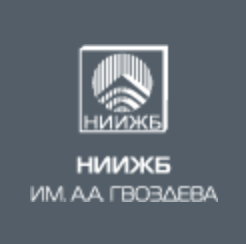 ИЗДАННЫЕ СТАНДАРТЫ ISO/ТК 71SC1 – Методы испытания бетона
7
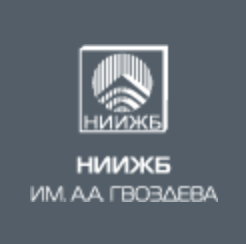 [Speaker Notes: Бетон, железобетон и преднапряженный железобетонISO/TC 71 домашняя страница опубликовано стандартов 40  , рАбочих программ 17


Количество опубликованных стандартов ИСО под прямой ответственностью ISO/TC 71/SC 1 (number includes updates): 16 
Страны-участницы: 21 Страны-наблюдатели: 27]
Продолжение таблицы
8
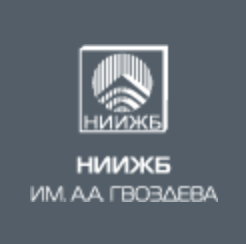 [Speaker Notes: Подкомитеты/рабочие группы:
Подкомитет/рабочая группаЗаголовок, названиеISO/TC 71/SC 1/WG 1Проницаемый бетон С координатором можно связаться через secretariat ISO/TC 71/SC 1/WG 2 Self-compacting concrete С координатором можно связаться через secretariat ISO/TC 71/SC 1/WG 3 Pervious concrete: void content С координатором можно связаться через secretariat ISO/TC 71/SC 1/WG 4 Test methods for aggregates С координатором можно связаться через secretariat]
ИСО ТК 71. СТРУКТУРА КОМИТЕТА
Опубликовано 10 стандартов, в работе 1 стандарт
Рабочая группа: (РГ9) Добавки к бетонам
9
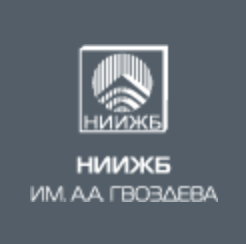 ИЗДАННЫЕ СТАНДАРТЫ ISO/ТК 71SC3 – Производство бетона и возведение бетонных конструкций
10
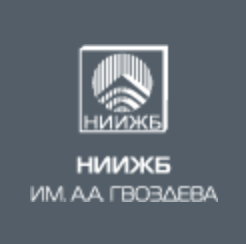 [Speaker Notes: Подкомитеты/рабочие группы:
Подкомитет/рабочая группаЗаголовок, названиеISO/TC 71/SC 3/WG 7 Admixtures for concrete С координатором можно связаться через secretariat ISO/TC 71/SC 3/WG 8 Aggregates for concrete С координатором можно связаться через secretariat]
ИСО ТК 71. СТРУКТУРА КОМИТЕТА
Опубликован 1 стандарт
11
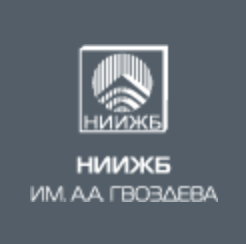 ИЗДАННЫЕ СТАНДАРТЫ ISO/ТК 71SC4 – Эксплуатационные требования к конструкционному бетону
12
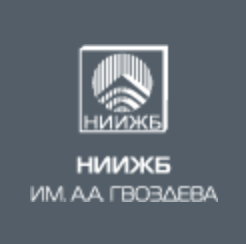 [Speaker Notes: Дата создания: 1995Количество опубликованных стандартов ИСО под прямой ответственностью ISO/TC 71/SC 4 (number includes updates): 1 
Страны-участницы: 21 Страны-наблюдатели: 17]
Подкомитет SC 04 Эксплуатационные требования к конструкционному бетону
ISO 19338:2014  Требования к разработке и оценке стандартов по проектированию конструкций из бетона
13
[Speaker Notes: Некоторые национальные стандарты были признаны удовлетворяющими требования по признанию их в качестве международных . Они перечислены на данном слайде.]
ИСО ТК 71. СТРУКТУРА КОМИТЕТА
Опубликовано 3 стандарта, в работе 4 стандарта
Рабочие группы: Упрощенное проектирование узлов соединений сборного железобетона; Упрощенное проектирование узлов соединений сборного железобетона с навесными элементами; Преднапряженные резервуары для питьевой воды; Малопролетные преднапряженные мосты; Каркасные железобетонные здания
14
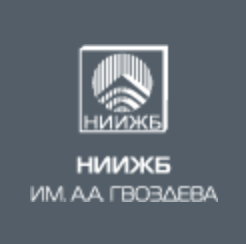 ИЗДАННЫЕ СТАНДАРТЫ ISO/ТК 71SC5 – Правила упрощенного расчета конструкций из бетона
15
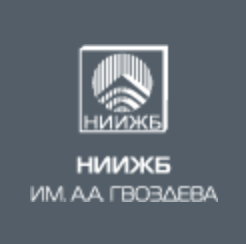 [Speaker Notes: Руководство по упрощенному проектированию каркасных зданий
Преднапряженные Резервуары для питьевой воды
Дата создания: 1996Количество опубликованных стандартов ИСО под прямой ответственностью ISO/TC 71/SC 5 (number includes updates): 3 
Страны-участницы: 16 Страны-наблюдатели: 22]
ИСО ТК 71. СТРУКТУРА КОМИТЕТА
Опубликовано 5 стандартов, в работе 4 стандарта
Рабочие группы: 
Методы испытаний фиброцементных материалов
Контроль качества свежеуложенного фибробетона
16
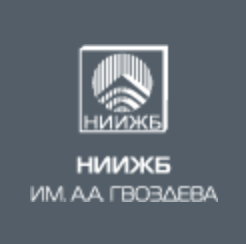 ИЗДАННЫЕ СТАНДАРТЫ ISO/ТК 71SC6 – Нетрадиционные армирующие материалы для конструкций из бетона
17
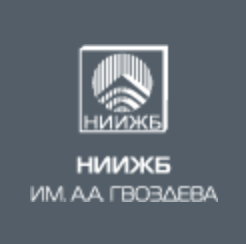 [Speaker Notes: AWI -  approved working item]
ИСО ТК 71. СТРУКТУРА КОМИТЕТА
Опубликовано 12 стандартов, в работе 1 стандарт
Рабочие группы: Протечки бетона через трещины;
 Оценка и ремонт повреждений после землетрясений
18
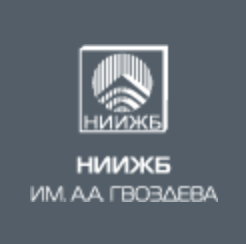 ИЗДАННЫЕ СТАНДАРТЫ ISO/ТК 71SC7 – Техобслуживание и текущий ремонт бетонных конструкций
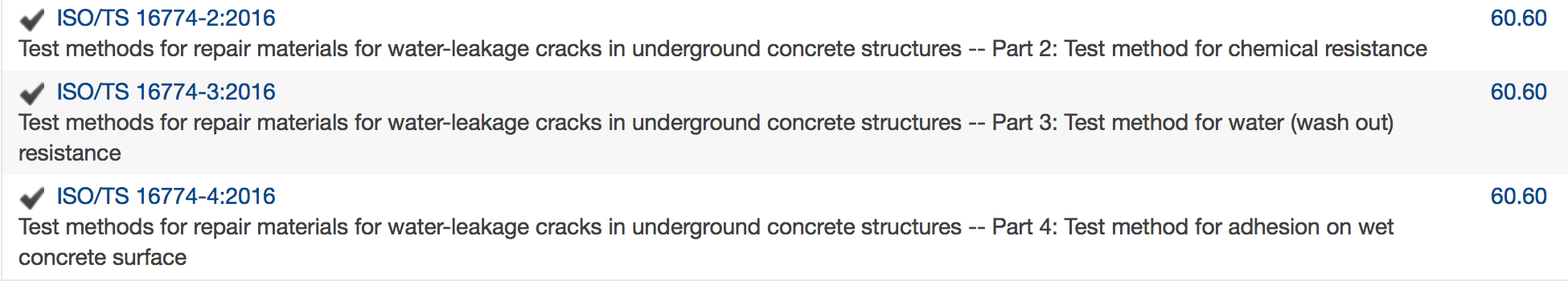 19
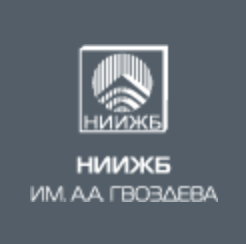 [Speaker Notes: ПЕРЕВЕДЕНЫ В РАЗРЯД ОПУБЛИКОВАННЫХ
Part 2: Метод испытаний химической стойкости 
Part 3: Метод испытаний стойкости к вымыванию 
Part 4: Метод испытания адгезии к влажной поверхности]
ИСО ТК 71. СТРУКТУРА КОМИТЕТА
Опубликовано 3 стандарта, в работе 2 стандарта
Рабочие группы: 
Основные принципы
Экологичное проектирование ЖБК
Маркировка и декларирование
Эксплуатация ЖБК
20
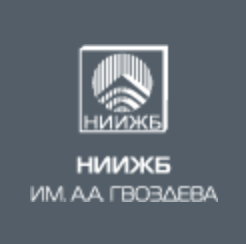 ИЗДАННЫЕ СТАНДАРТЫ ISO/ТК 71SC8 – Экологический менеджмент бетона и бетонных конструкций
21
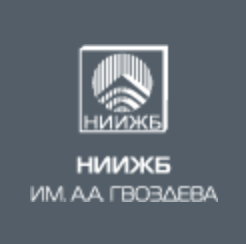 ИСО ТК 71. СТРУКТУРА КОМИТЕТА
22
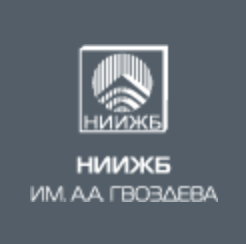 РАЗРАБАТЫВАЕМЫЕ СТАНДАРТЫ
Новые темы :
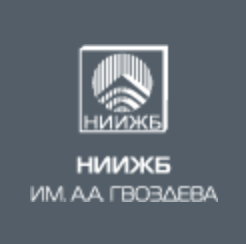 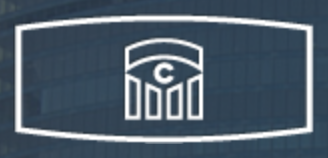 ЗАДАЧИ ЭКСПЕРТОВ ТК 465 по дальнейшей интеграции в международную систему ИСО
Анализ отечественной нормативной базы и сопоставление ее с базой нормативных документов ИСО для разработки системного подхода к актуализации отечественных стандартов с обозначением приоритетных направлений. Активное участие в принятии коллегиальных решений по голосованию.
Формирование предложений по разработке международных стандартов на базе прогрессивных отечественных стандартов, потенциально готовых к международной сертификации.
Подготовка перспективных разработок для формирования новых тем международных стандартов в области проектирования, возведения, эксплуатации, ремонта и восстановления зданий и сооружений
Расширение сообщества экспертов за счет привлечения региональных специалистов строительной отрасли и бизнес-партнеров
[Speaker Notes: В соответсвии с протоколом рабочего совещания организационного комитета по проведению 24-ой сессии ТК71  в части работы подкомитетов необходимо 
Актуализировать состав российских специалистов для участия в деловой программе Подкомитетов, знание языка приветствуется, (хотя не является решающим аргументом!) – до 15 января след года.
До 19 января внести на рассмотрение окончательный список по кандидатурам экспертов для включения в рабочую группу ТК 465 «строительство» зеркалного подкомитета ИСО ТК71
На 23 января 2018 года назначено  очередное совещание организационного комитета]
Участие экспертов ТК465 (ИСО ТК71) в заседаниях Строительной секции ЦДУ РАН и международных сессиях ТК71
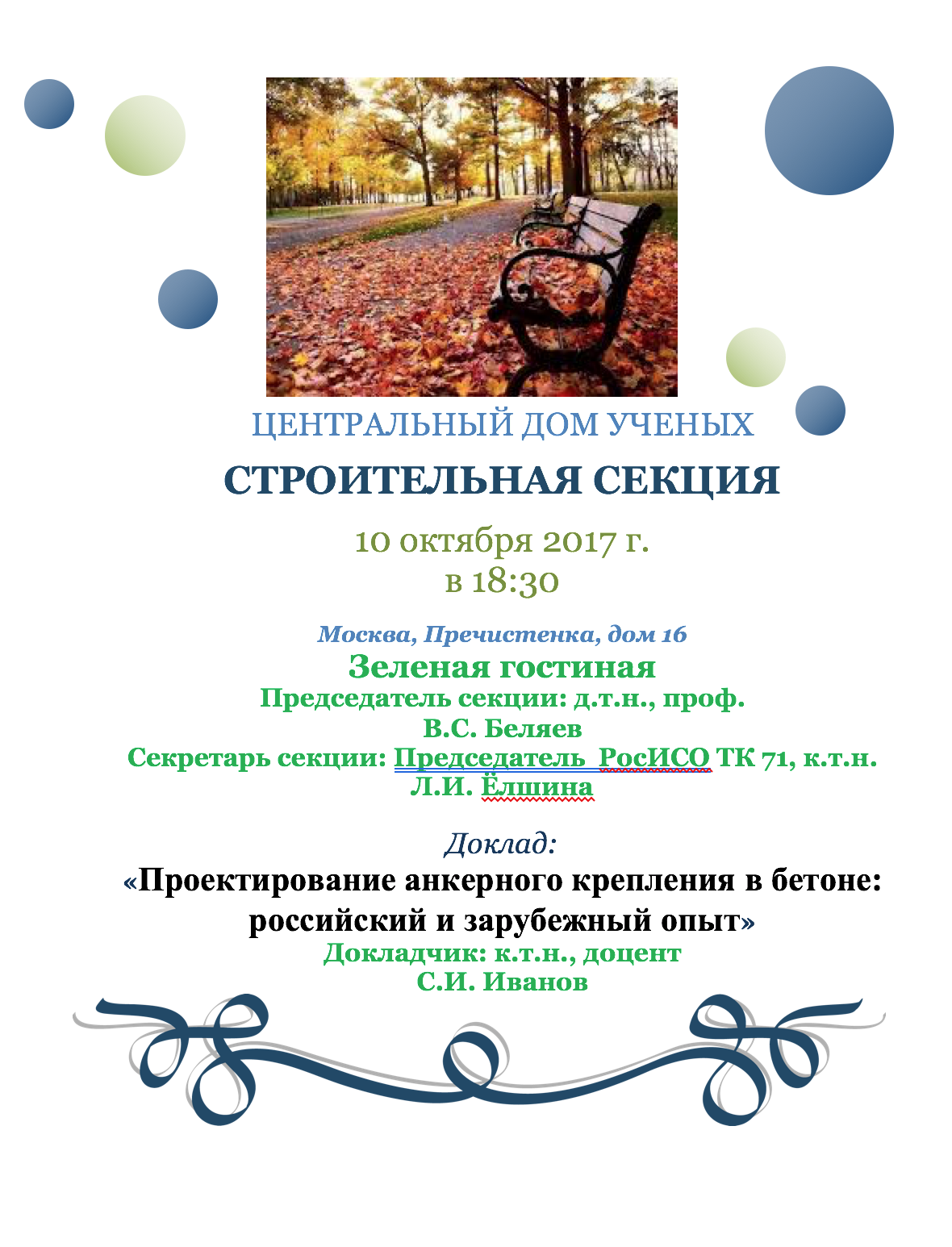 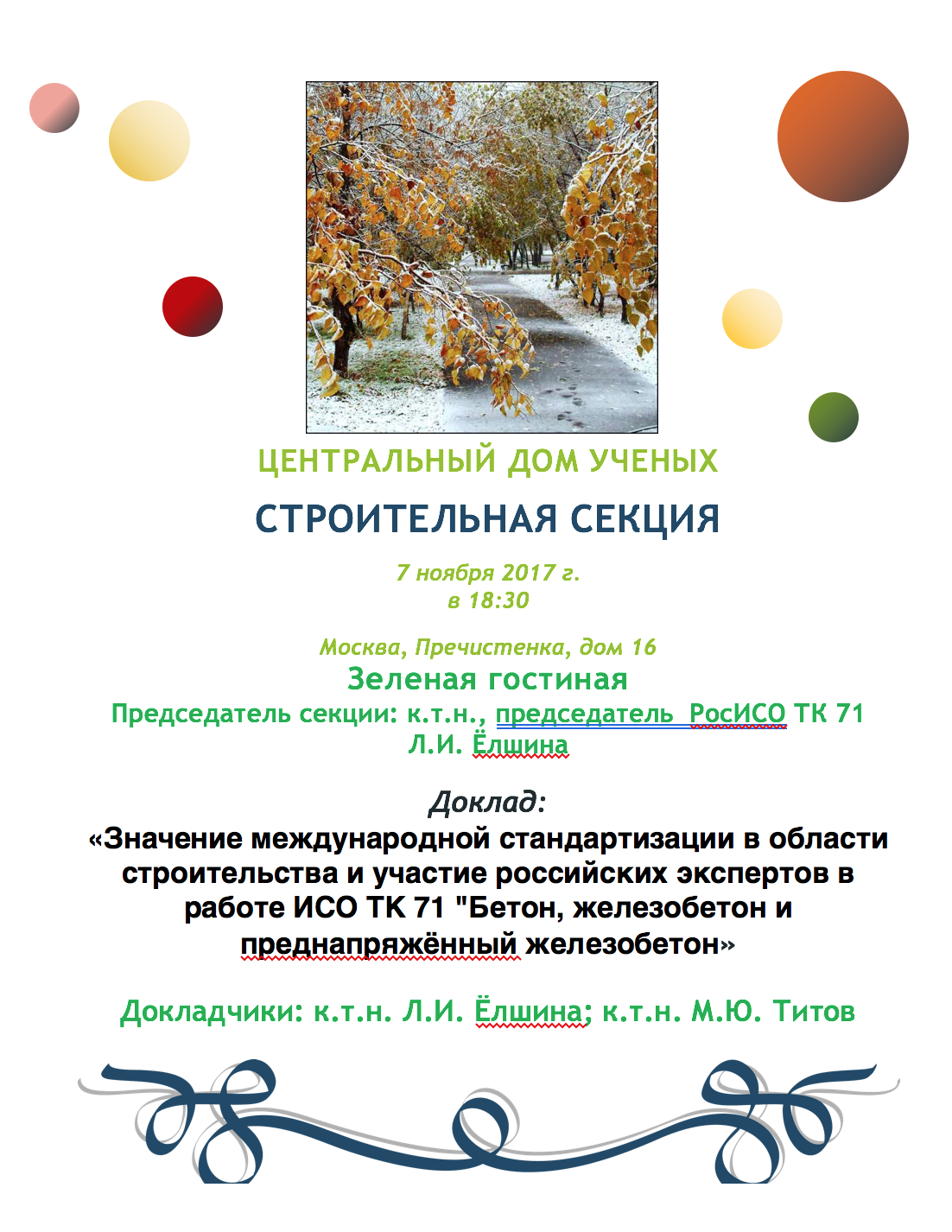 ТК 71. Заседания с участием российских экспертов
2015 – 21-ое заседание в Сеуле (участие российских экспертов, зарегистрированных в директории ИСО) 

2016 – 22-ое заседание в Картахене, (Колумбия) 
где ПРИНЯТО РЕШЕНИЕ о проведении 24-го заседание на территории РФ
2017 – 23-е заседание в Саппоро (Япония)

С 28 по 31.05.2018 - 24-е заседание В Москве (РФ)
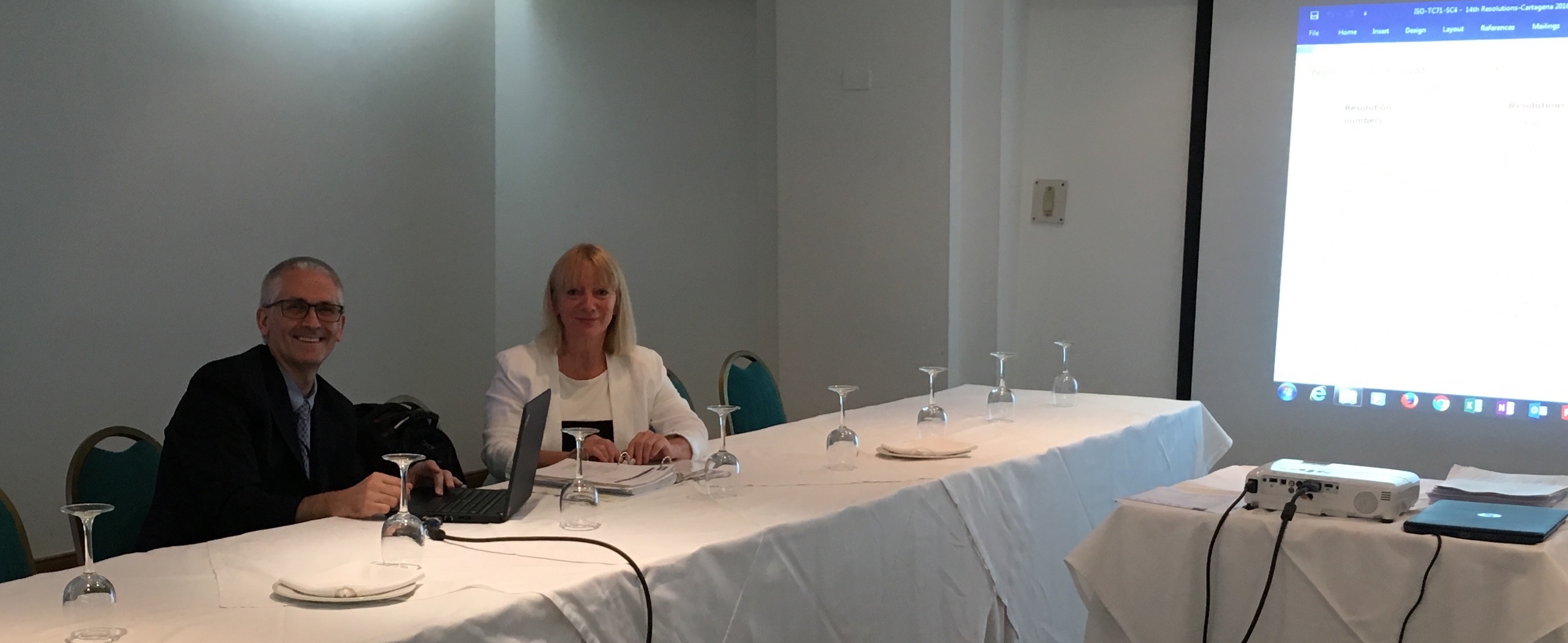 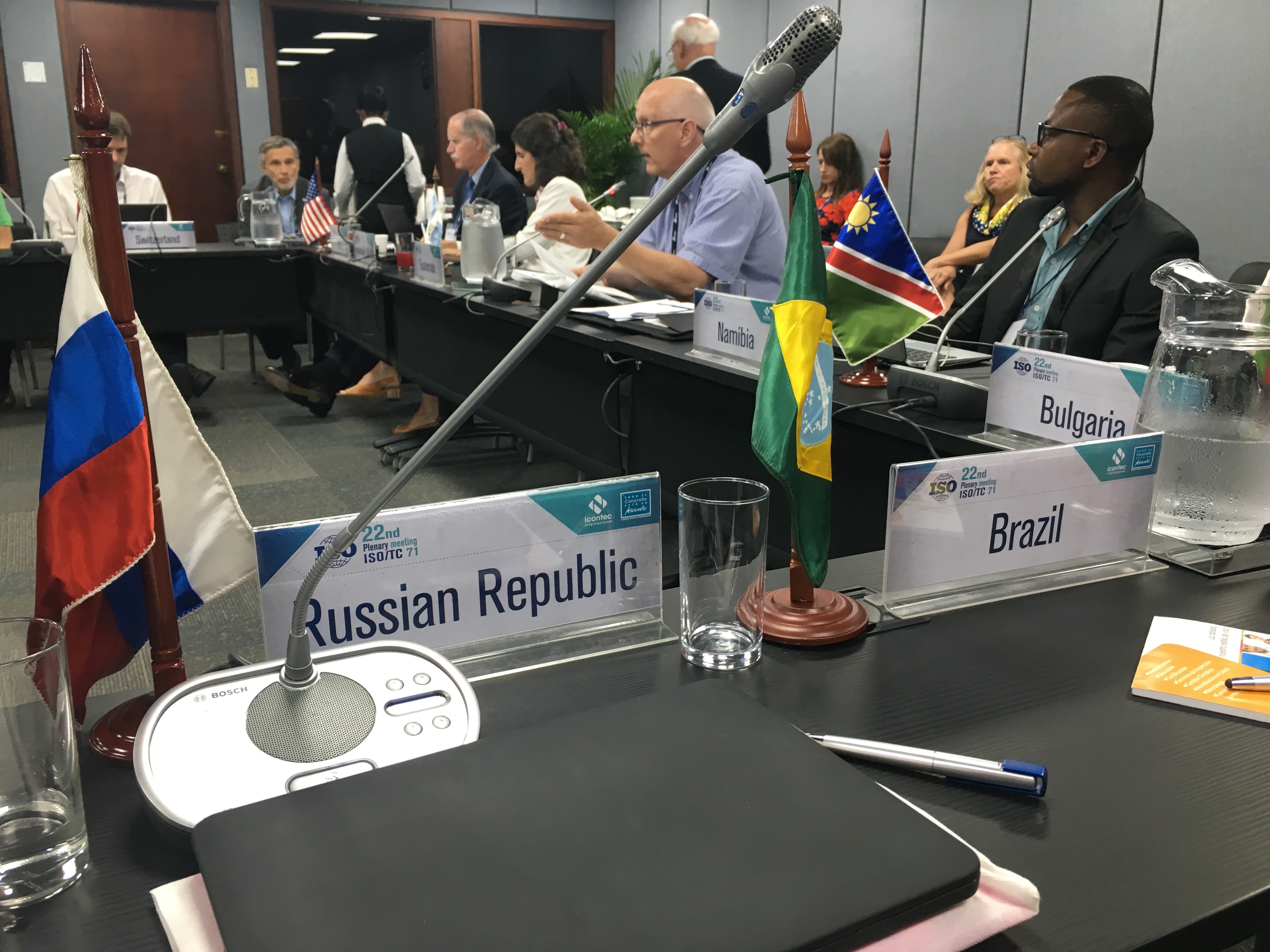 27
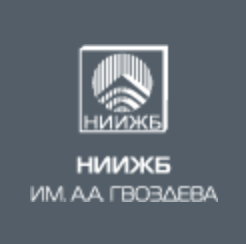 [Speaker Notes: С 2015 года российские эксперты были введены Росстандартом (Строммаш) в глобальную директорию Международной организации по стандартизации во все подкомитеты, в результате российские эксперты получили право голосовать по всем обсуждающимся документам ИСО.]
МЕРОПРИЯТИЯ ПО ПОДГОТОВКЕ МЕЖДУНАРОДНОГО ЗАСЕДАНИЯ ТК71
ЗАДАЧИ ПО УЧАСТИЮв 24-ой сессии ИСО ТК71
С максимальной пользой для строительной отрасли РФ и ТК465 использовать возможность изучения опыта нормотворчества иностранных коллег – членов ИСО ТК71
Подготовить перечень стандартов, потенциально готовых к международной сертификации.
Информирование партнеров строительного бизнеса, а также смежных секторов промышленности, заинтересованных в продвижении своей продукции на мировой рынок, к работе международного комитета ИСО ТК71 в Москве
Подготовить инновационную тематику для обсуждения с иностранными специалистами, представителями зарубежных университетов и исследовательских учреждений с целью обмена информацией и опытом работы в сфере нормотворчества
Уточнение понимания англо-язычной терминологической базы по тематике ИСО ТК71 и смягчение языкового барьера для участников будущих технических заседаний с привлечением специалистов синхронного перевода.
[Speaker Notes: В соответсвии с протоколом рабочего совещания организационного комитета по проведению 24-ой сессии ТК71  в части работы подкомитетов необходимо 
Актуализировать состав российских специалистов для участия в деловой программе Подкомитетов, знание языка приветствуется, (хотя не является решающим аргументом!) – до 15 января след года.
До 19 января внести на рассмотрение окончательный список по кандидатурам экспертов для включения в рабочую группу ТК 465 «строительство» зеркалного подкомитета ИСО ТК71
На 23 января 2018 года назначено  очередное совещание организационного комитета]
БЛАГОДАРЮ 
ЗА ВНИМАНИЕ!




www.ISO.org
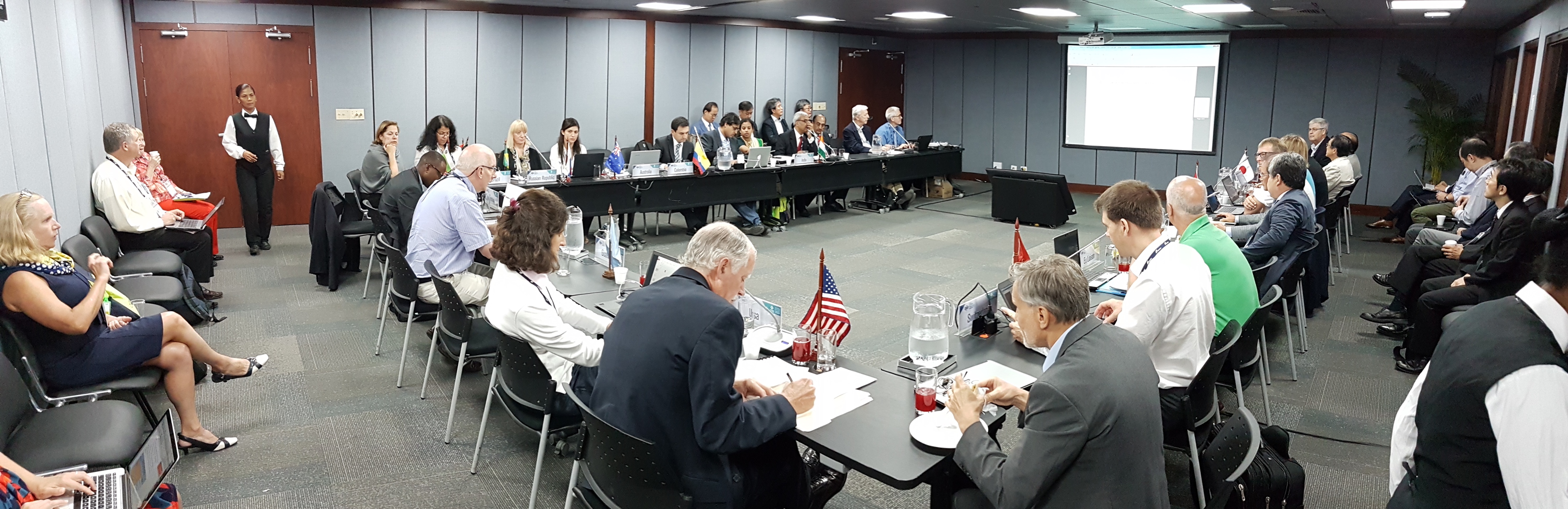 L.ELCHINA@MAIL.RU